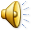 МКОУ ООШ с.Синдзикау Дигорского р-на 
РСО-Алания
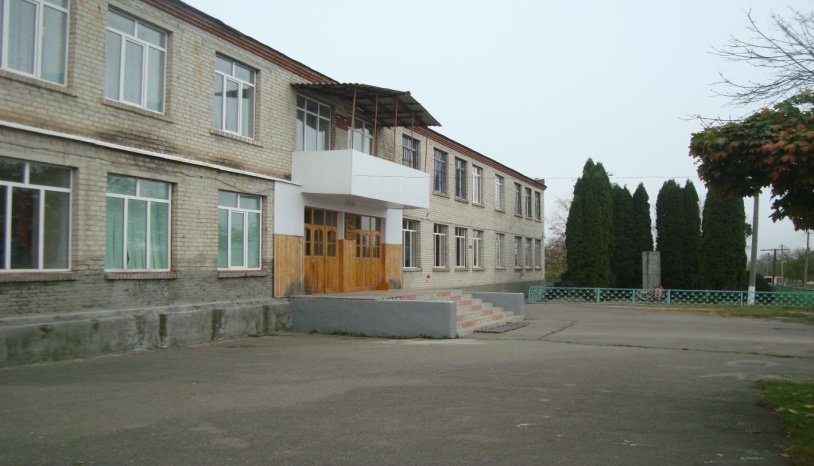 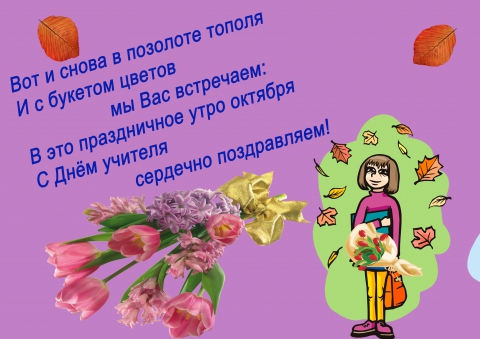 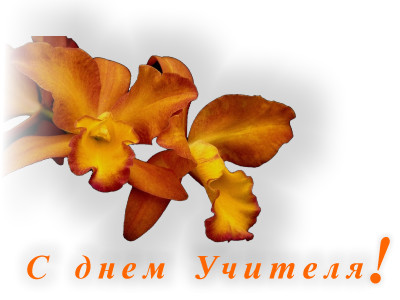 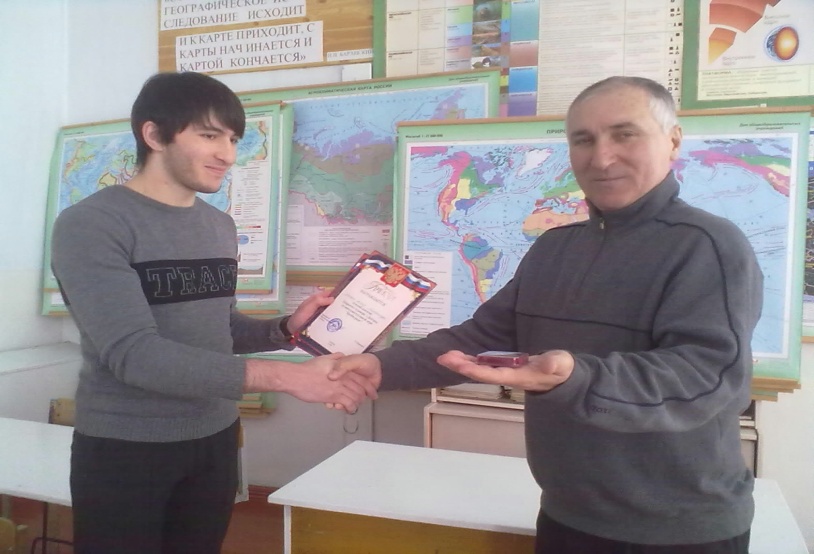 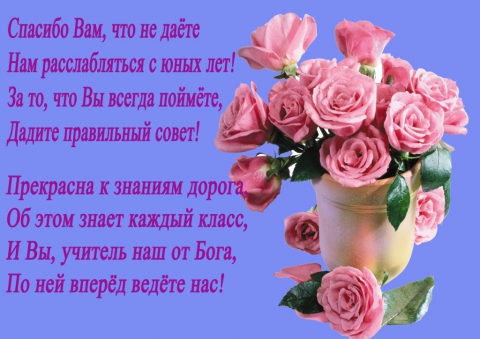 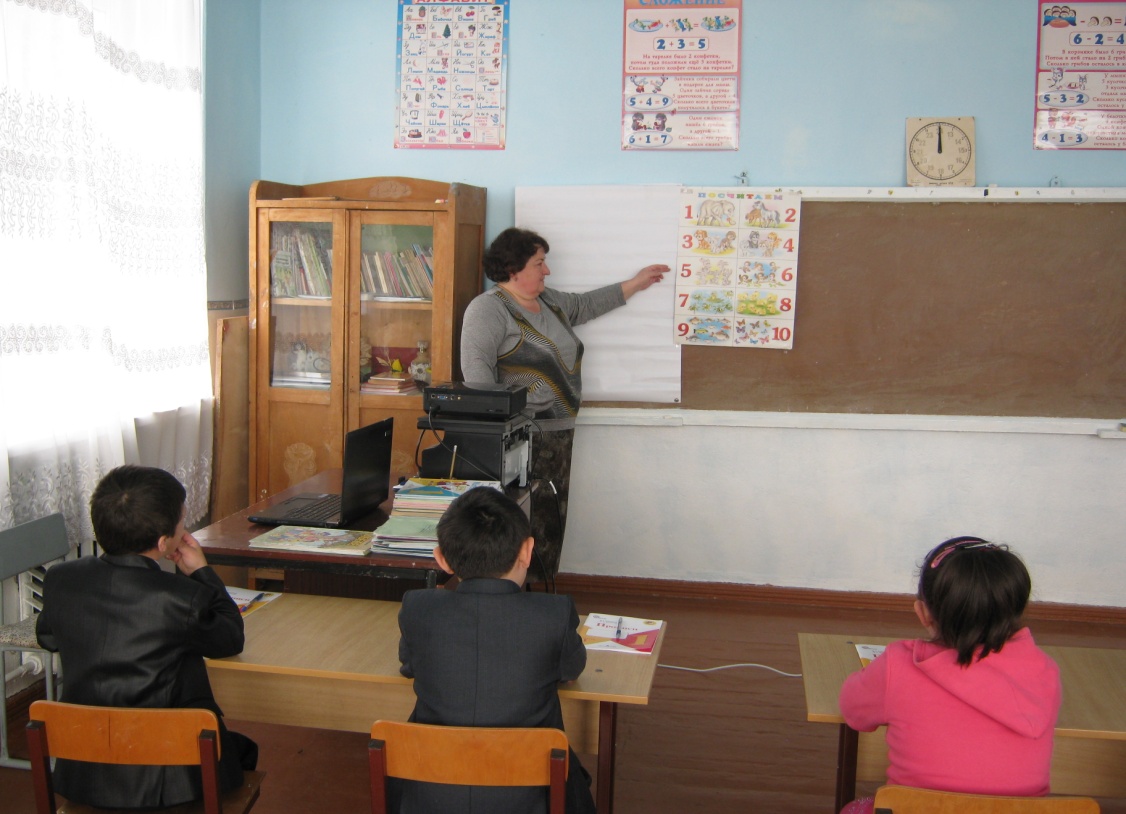 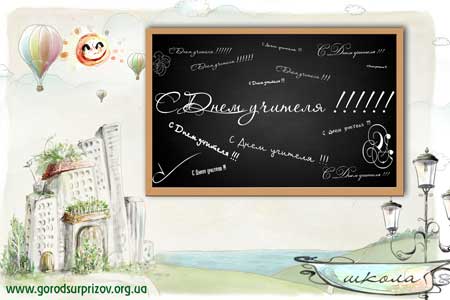 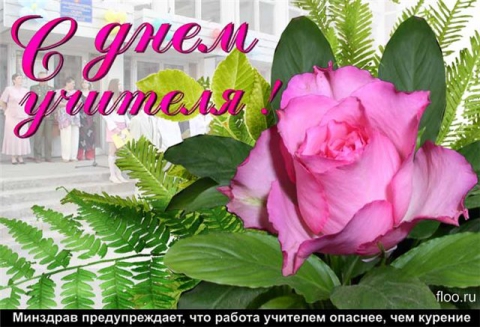 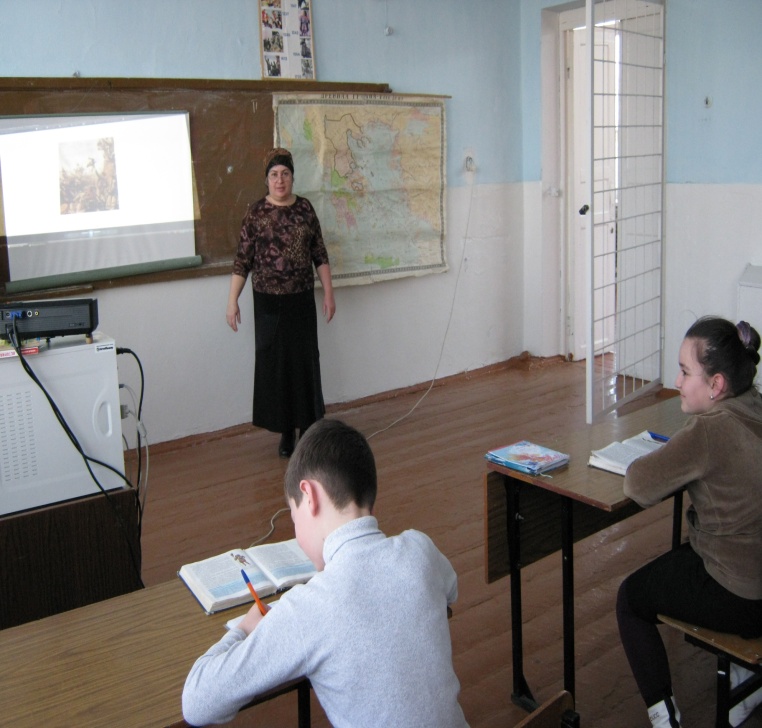 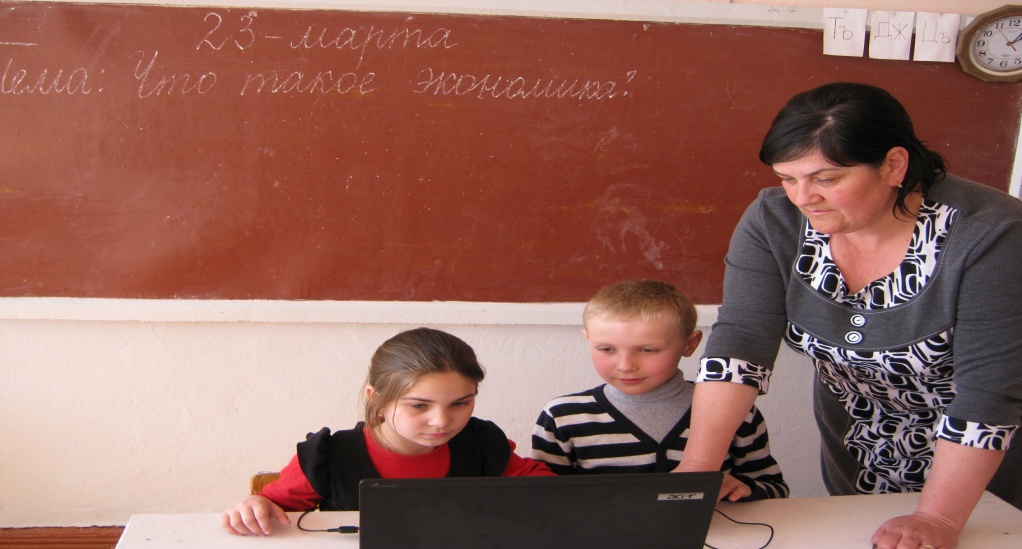 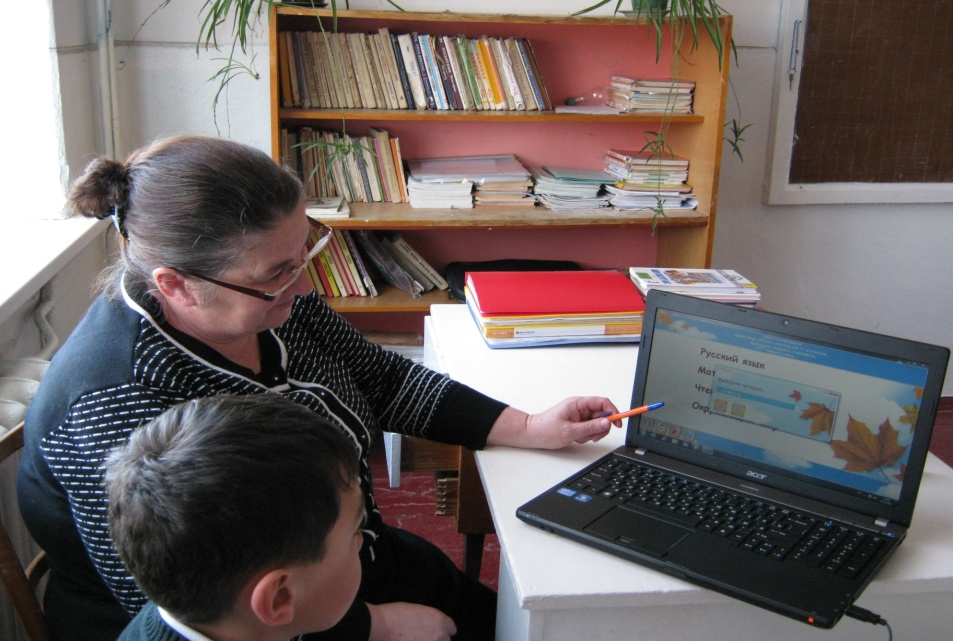 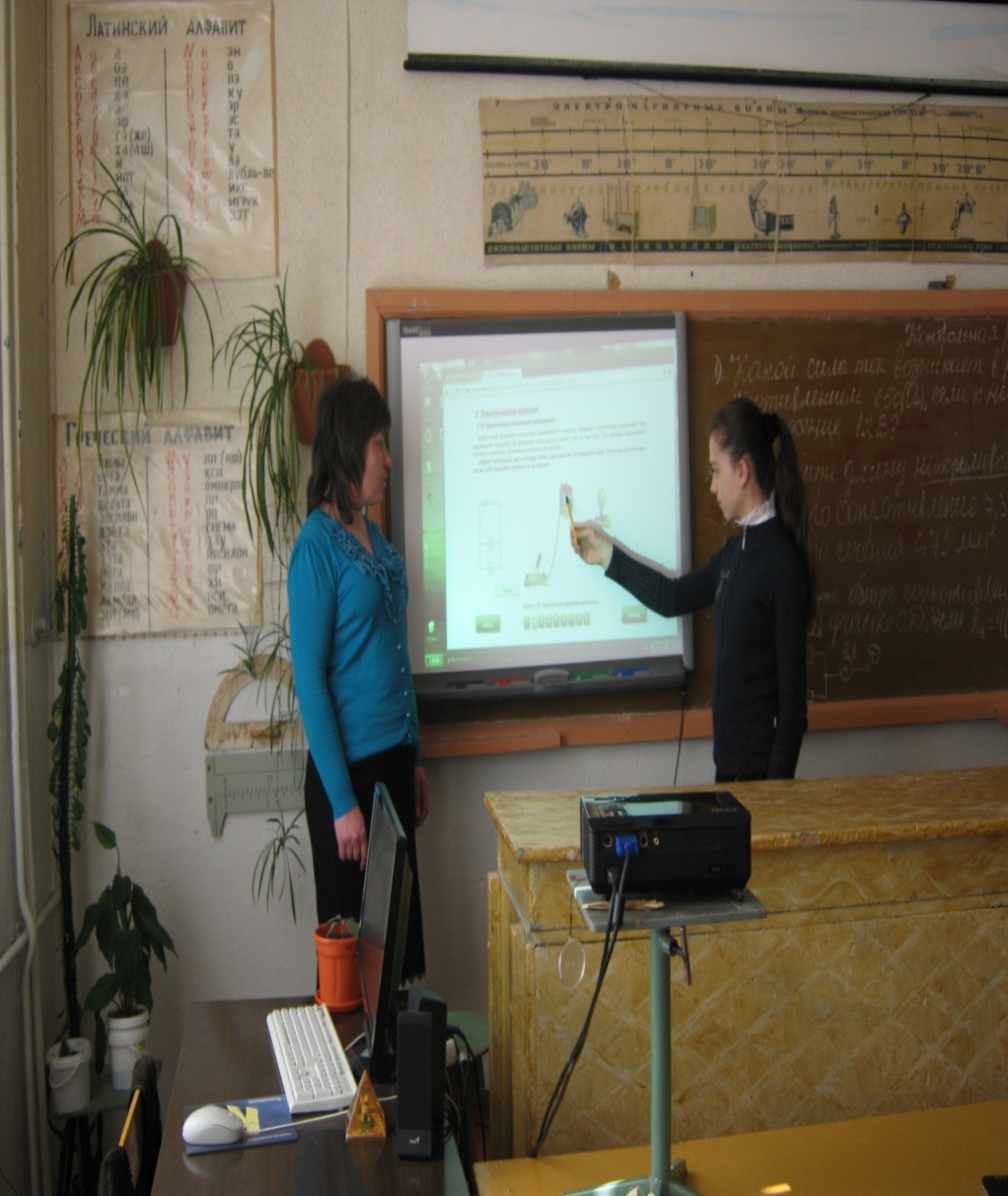 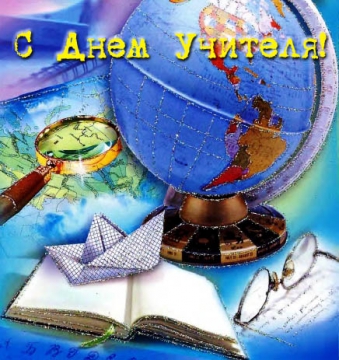 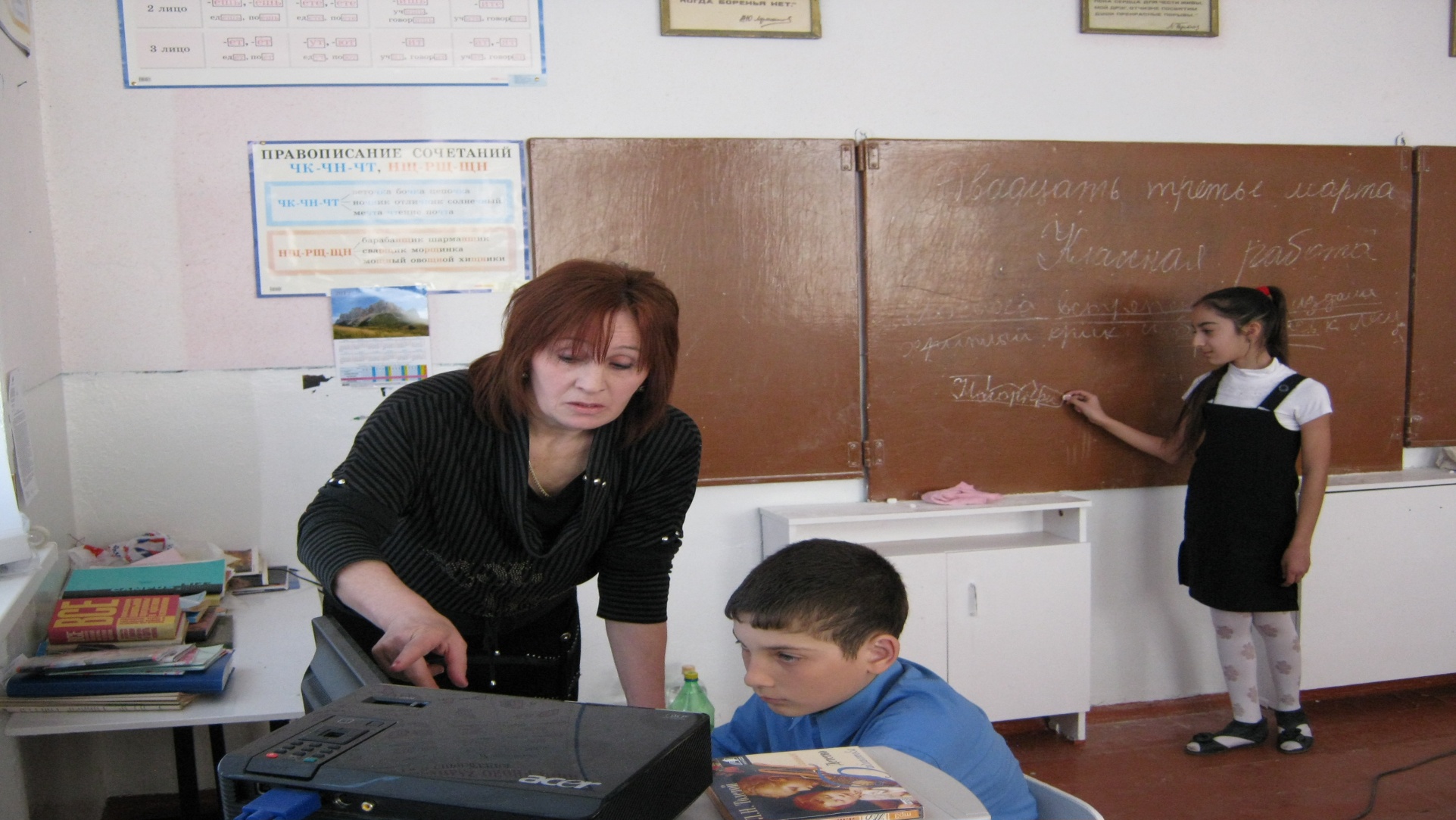 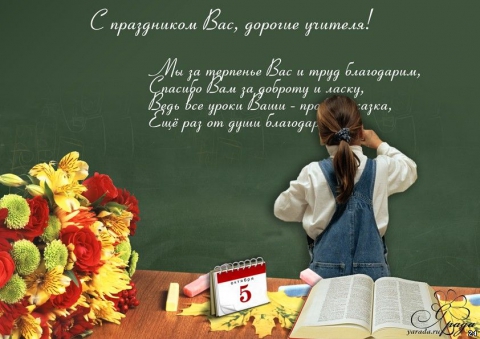 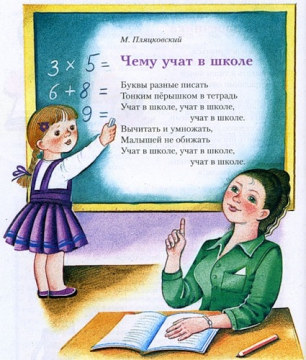 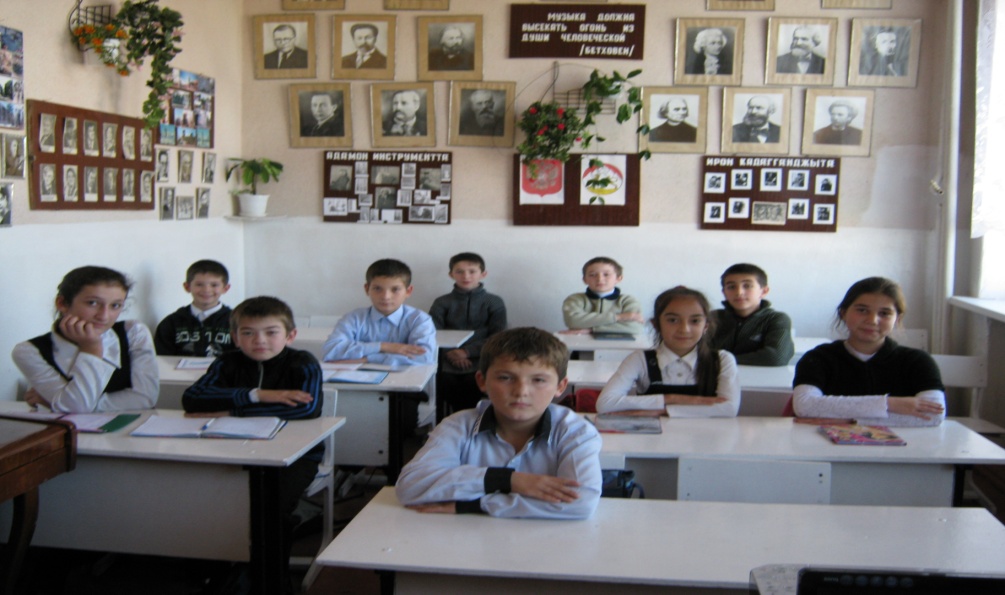 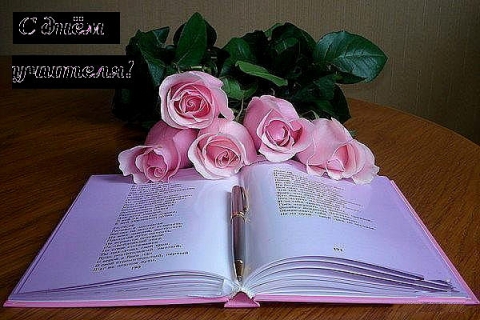 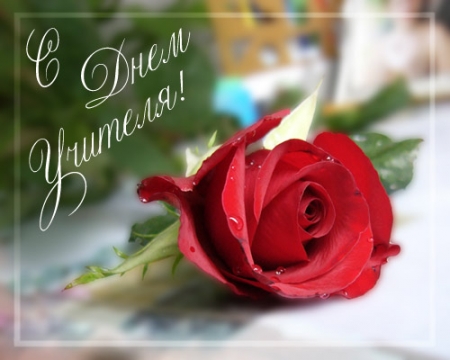 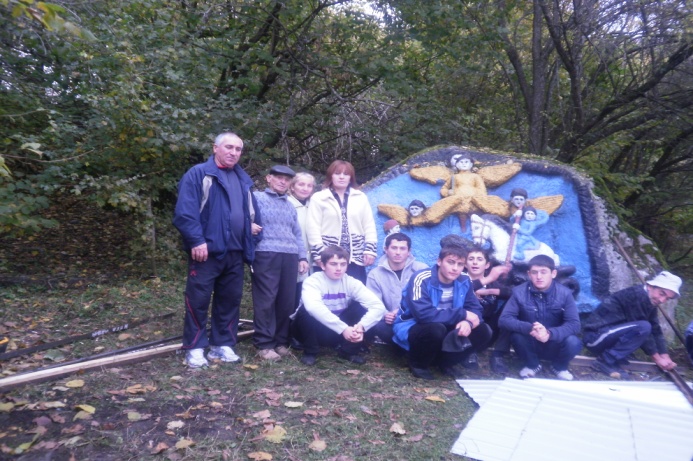 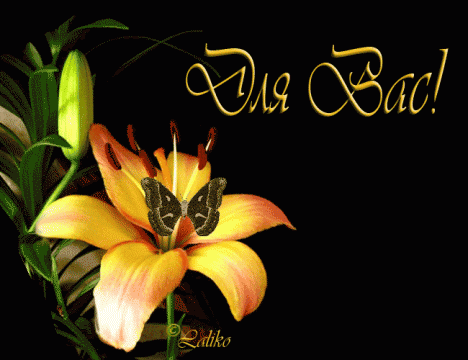 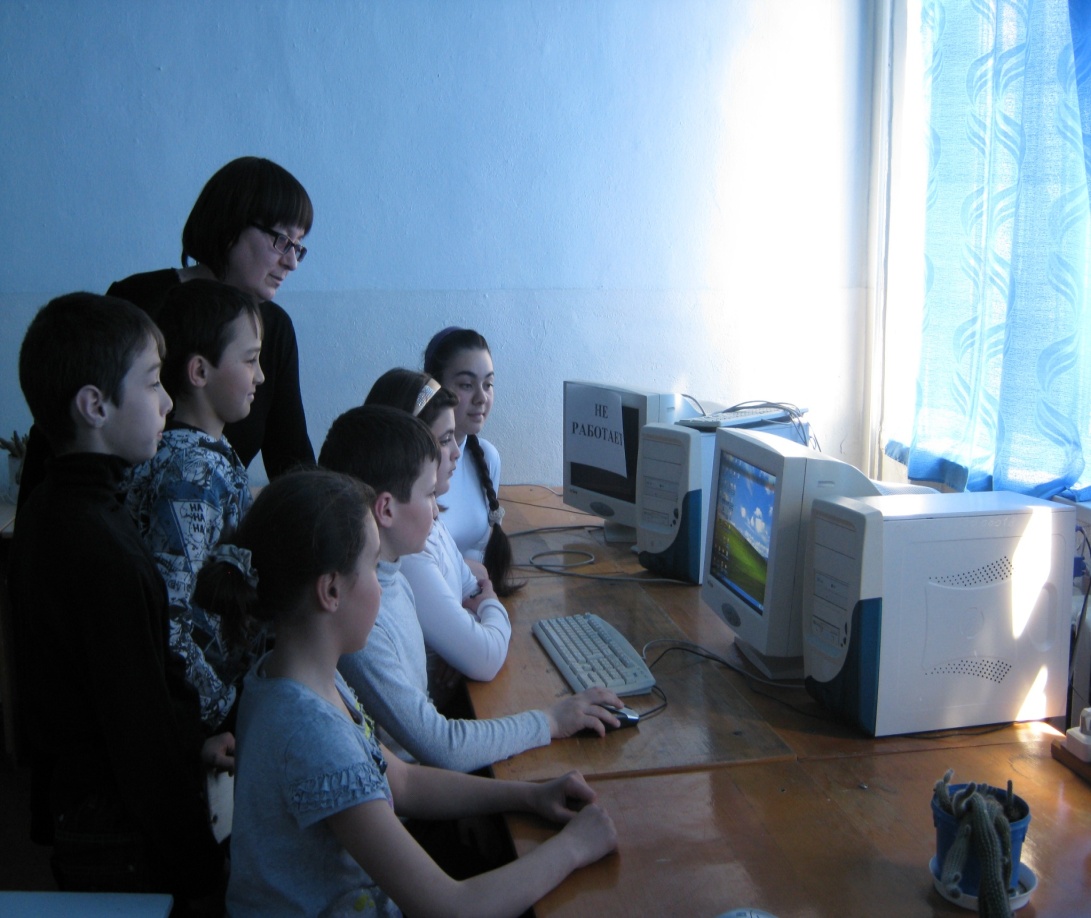 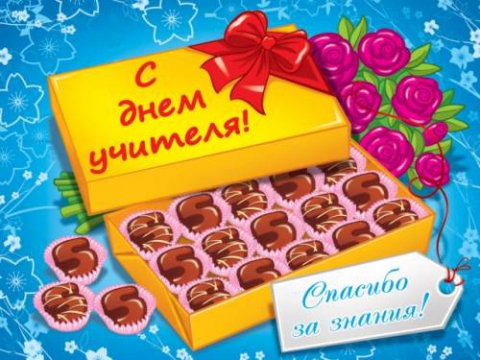 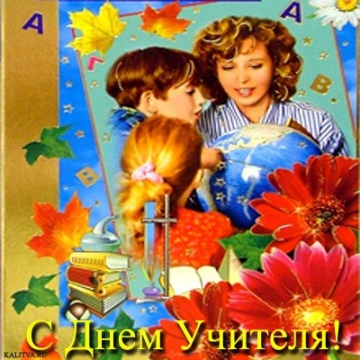 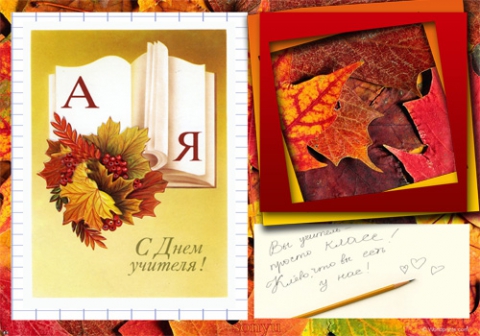 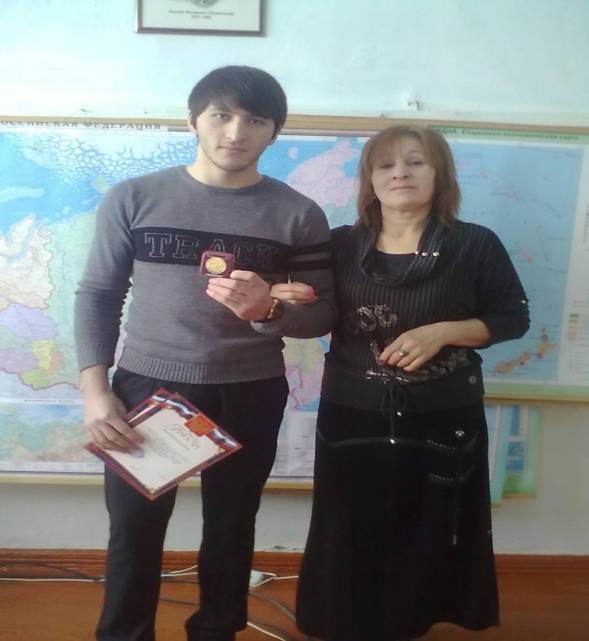 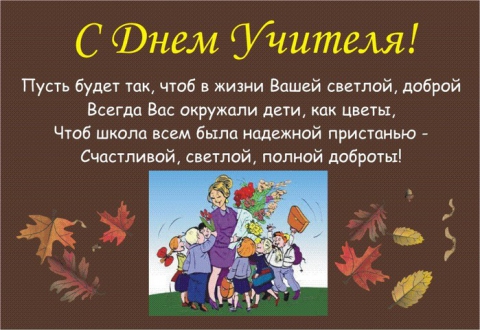 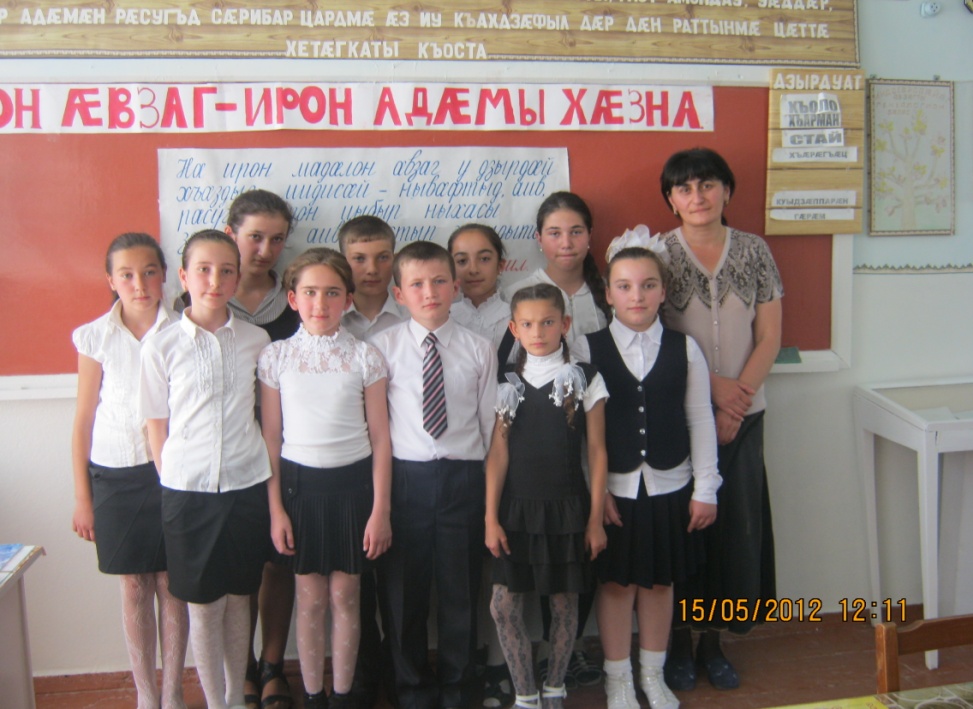 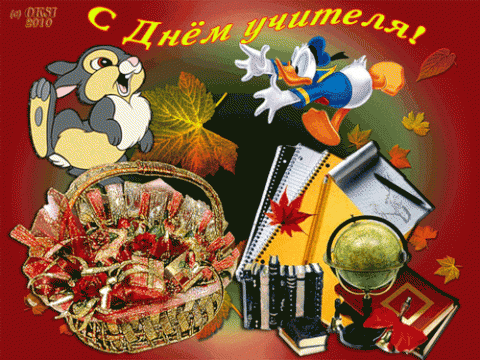 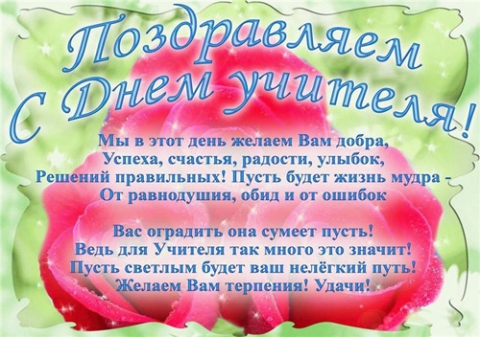 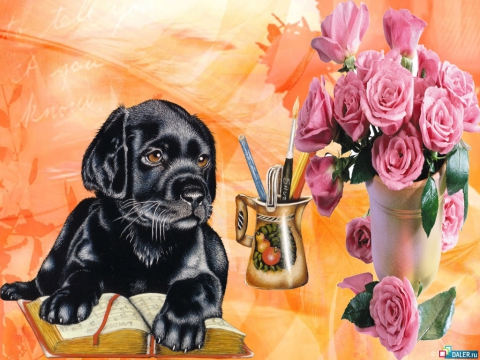 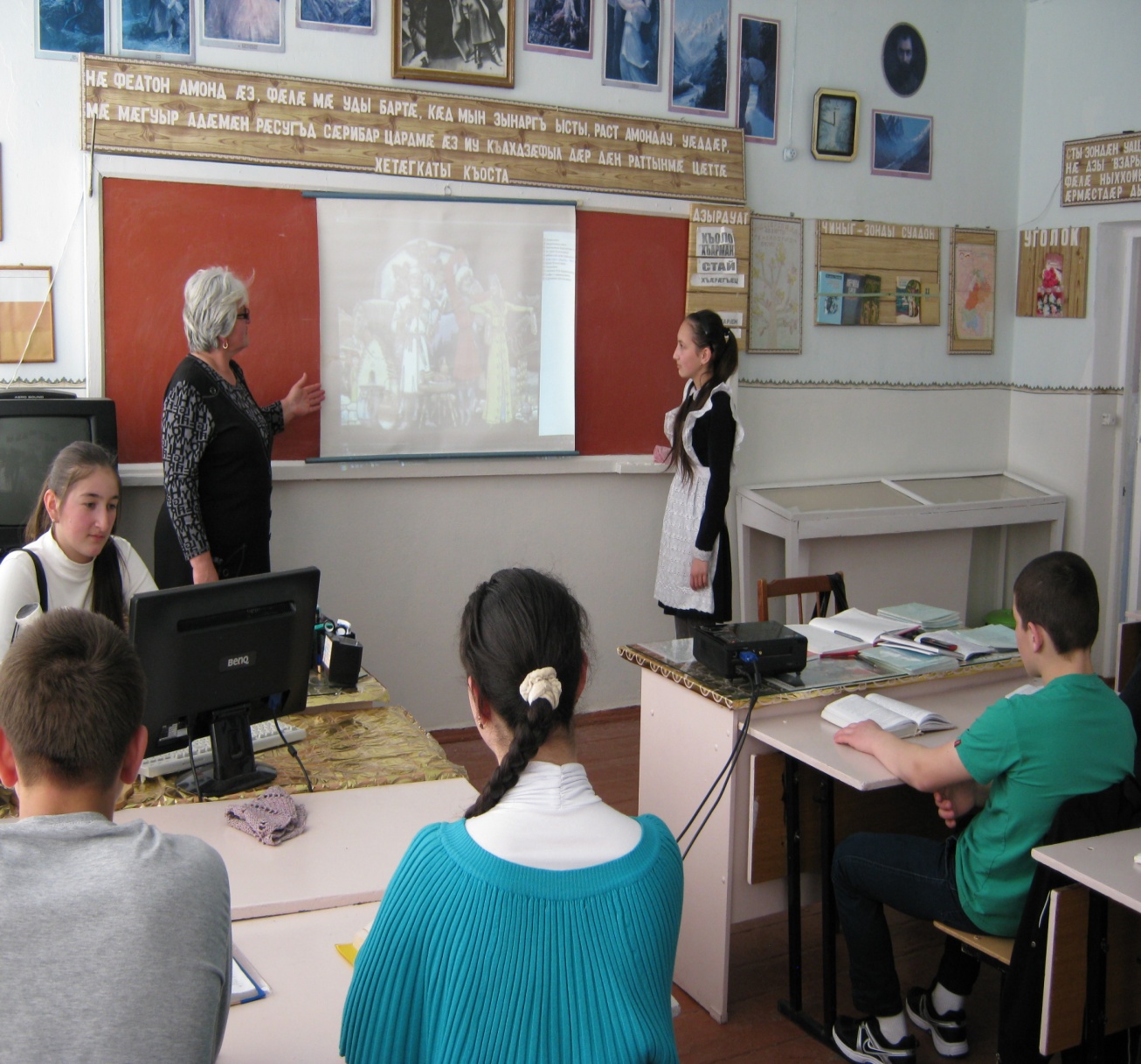 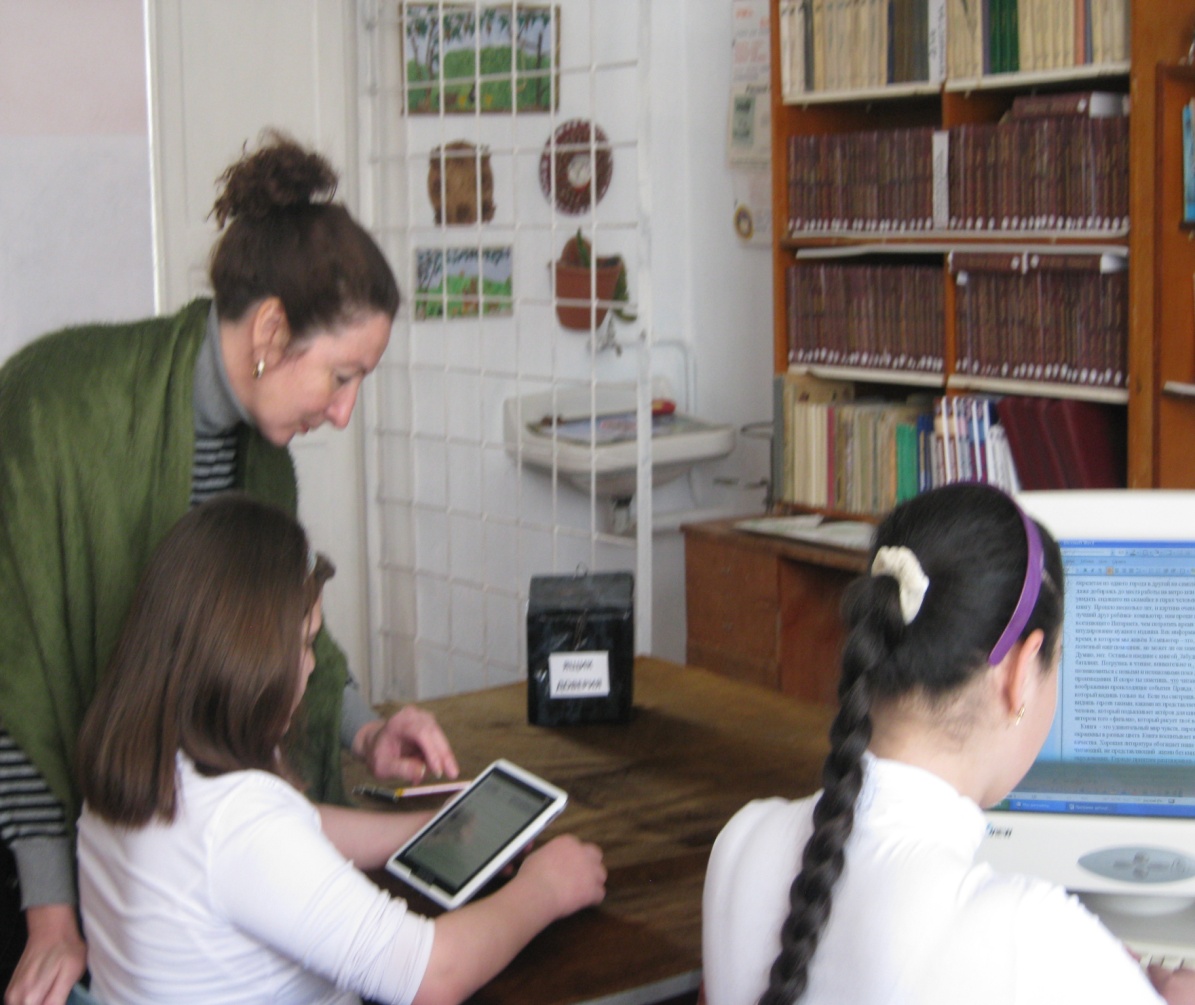 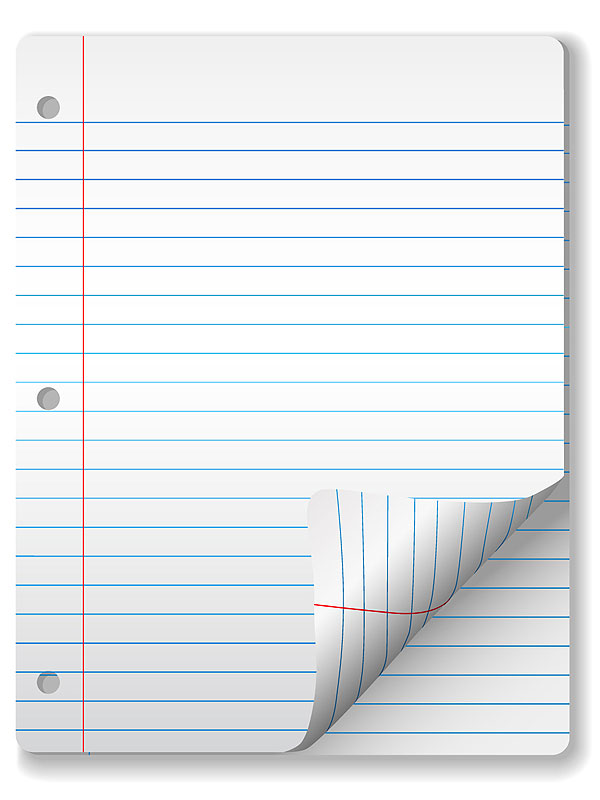 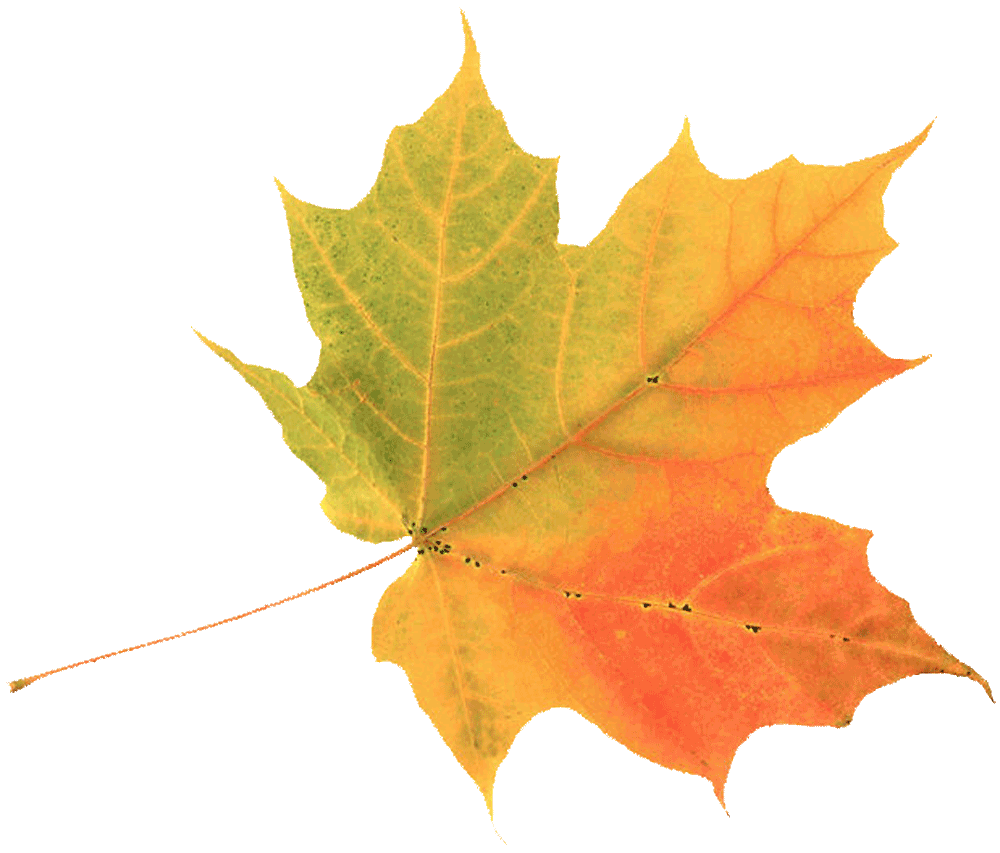 ДОРОГИЕ,
УВАЖАЕМЫЕ
И ЛЮБИМЫЕ УЧИТЕЛЯ !
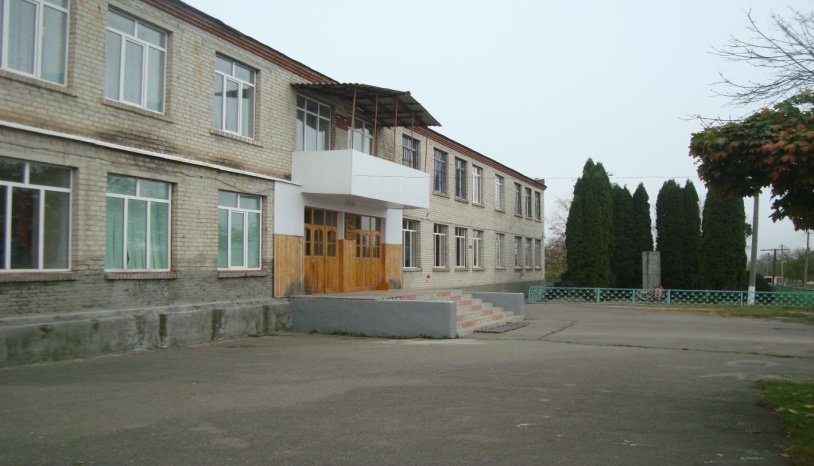 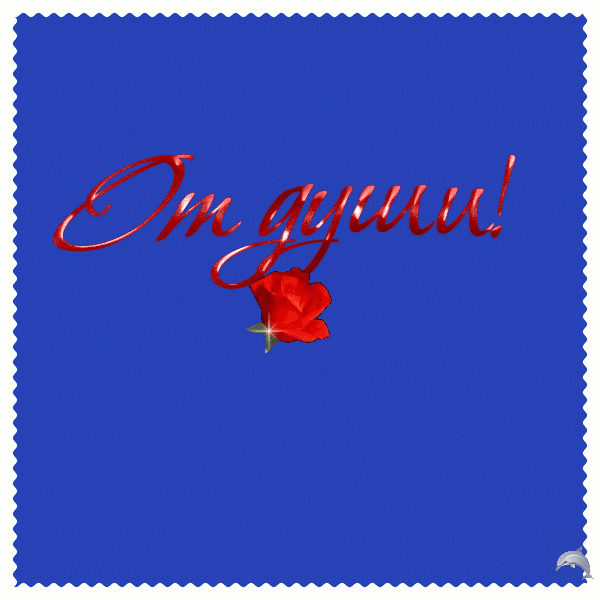 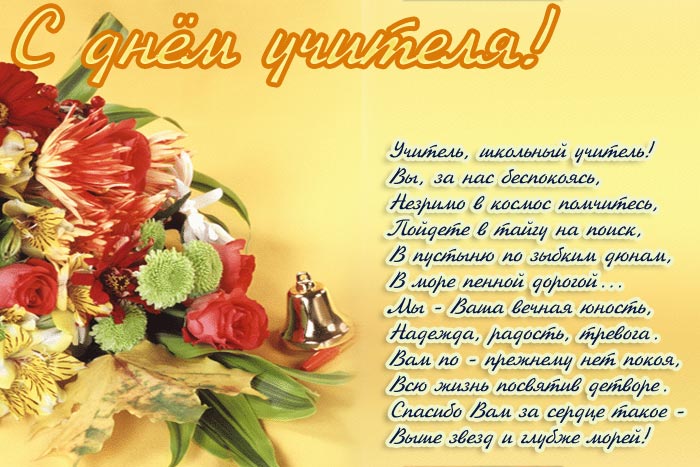 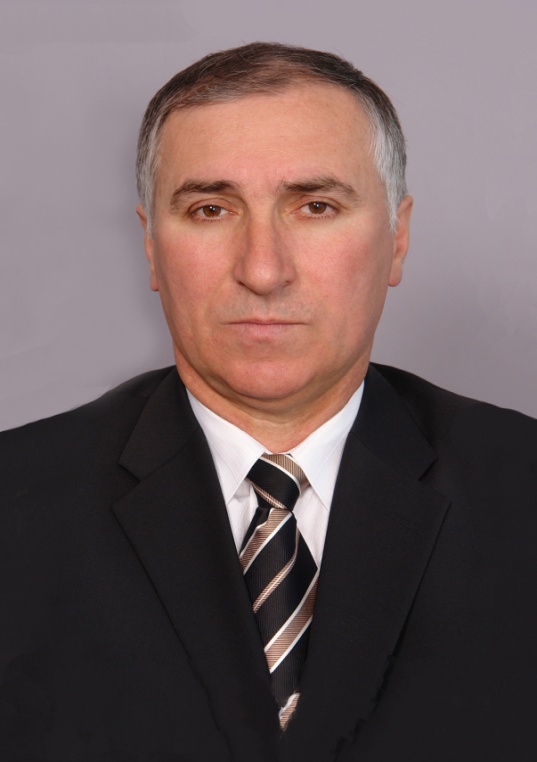 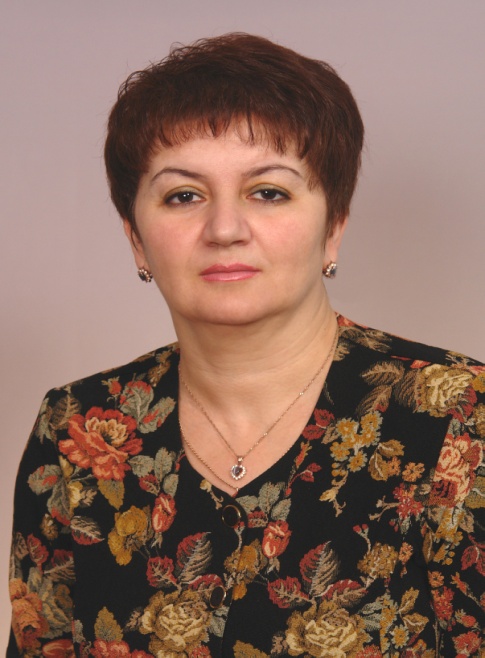 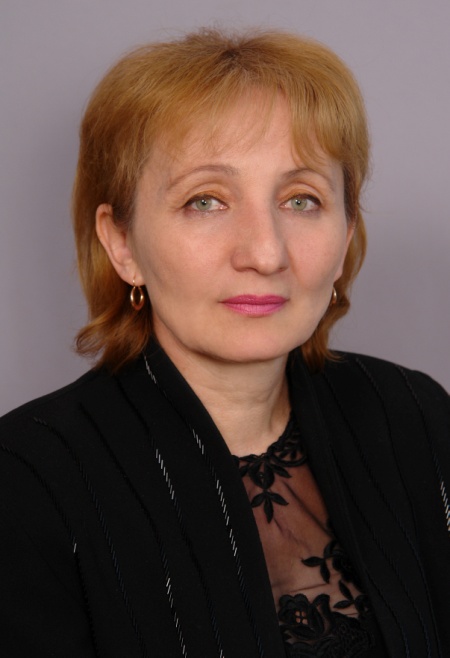 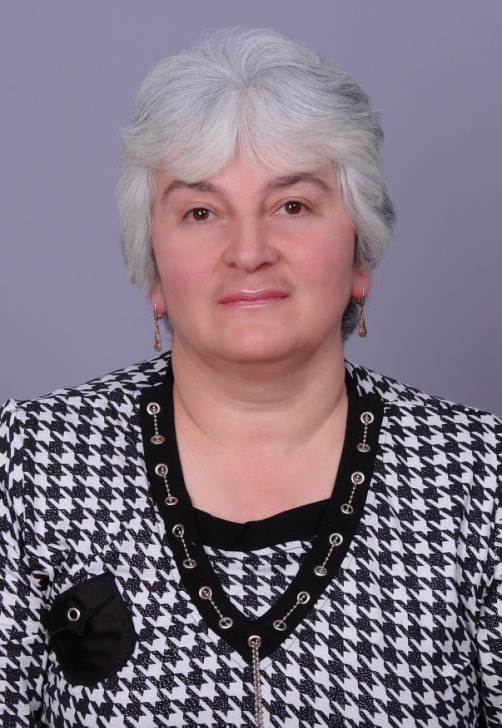 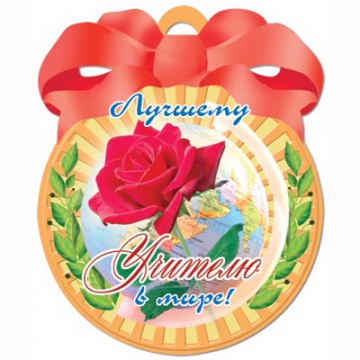 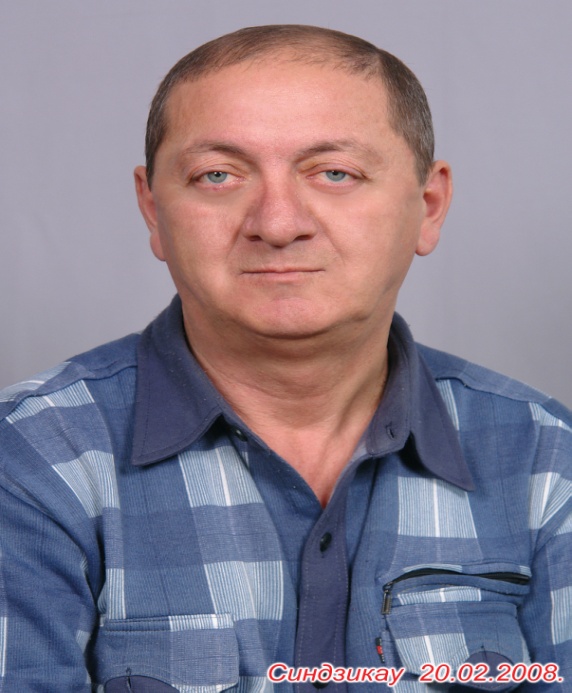 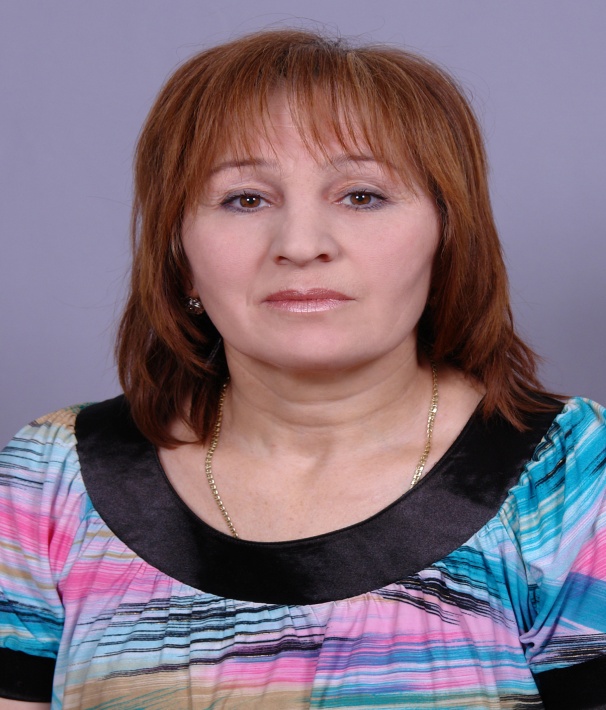 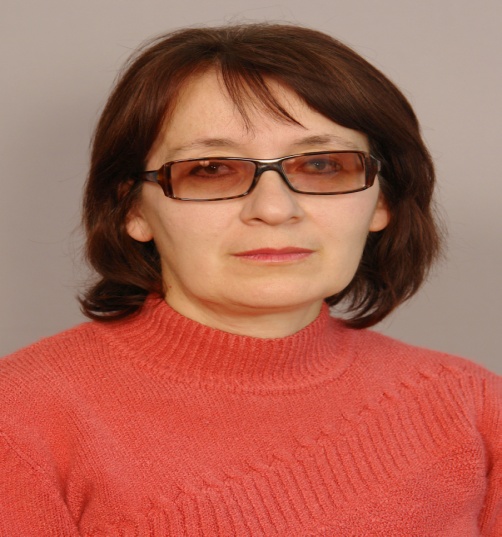 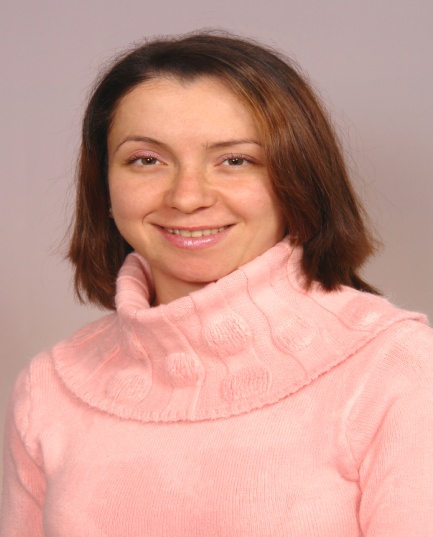 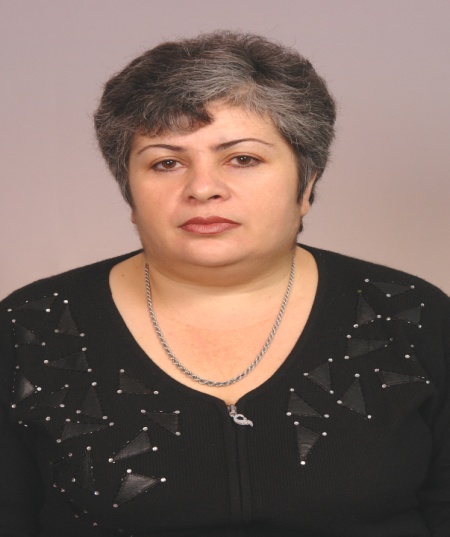 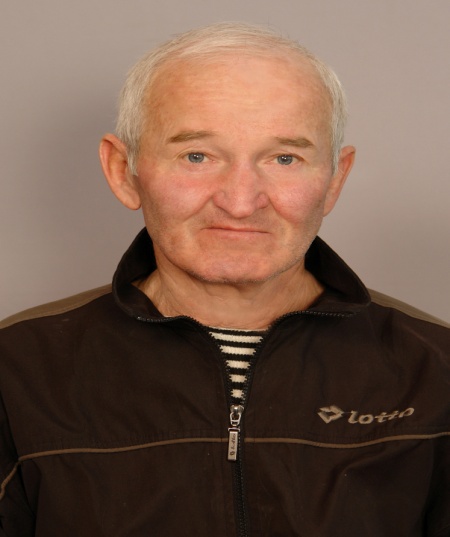 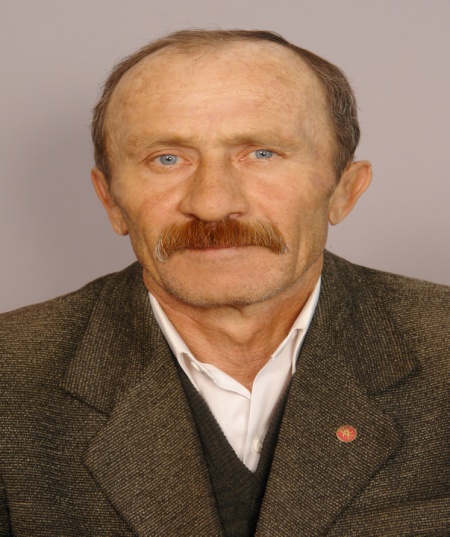 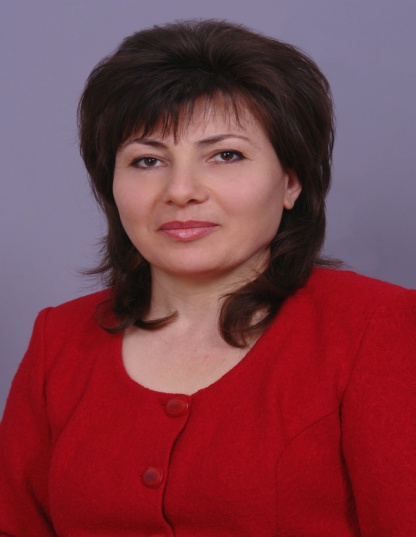 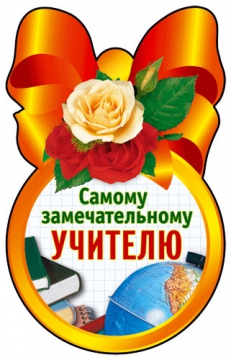 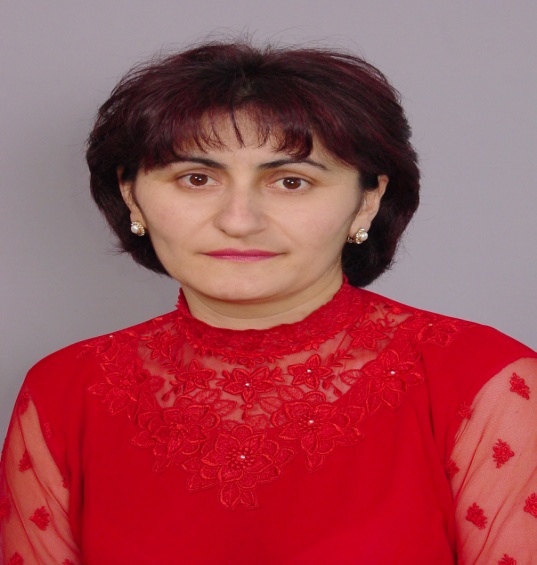 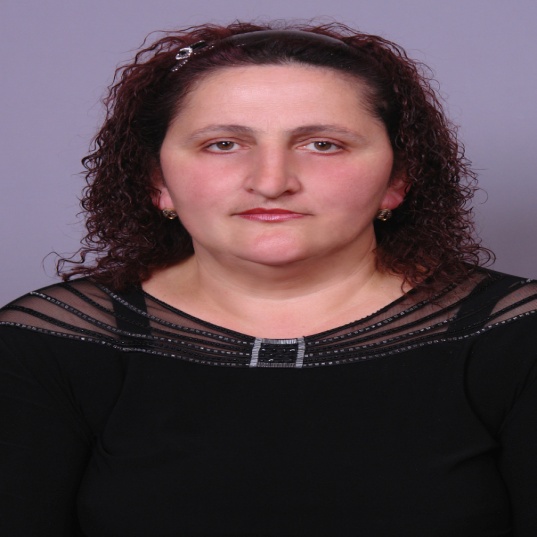 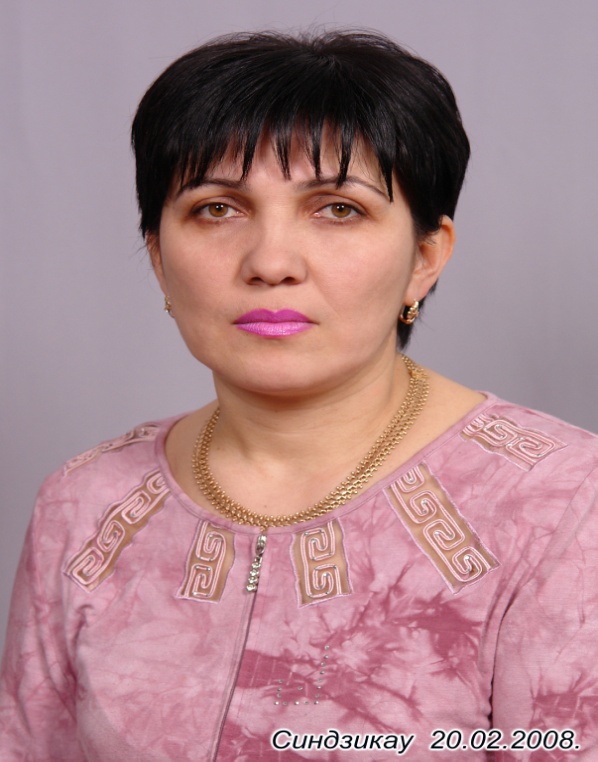 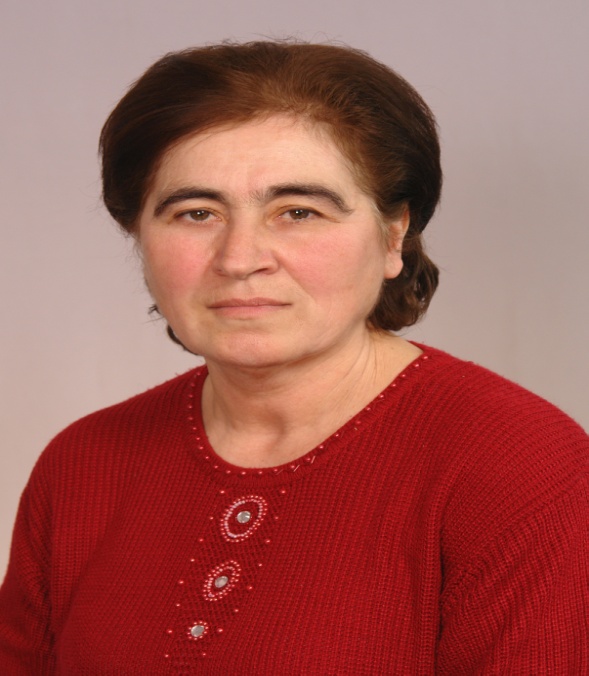 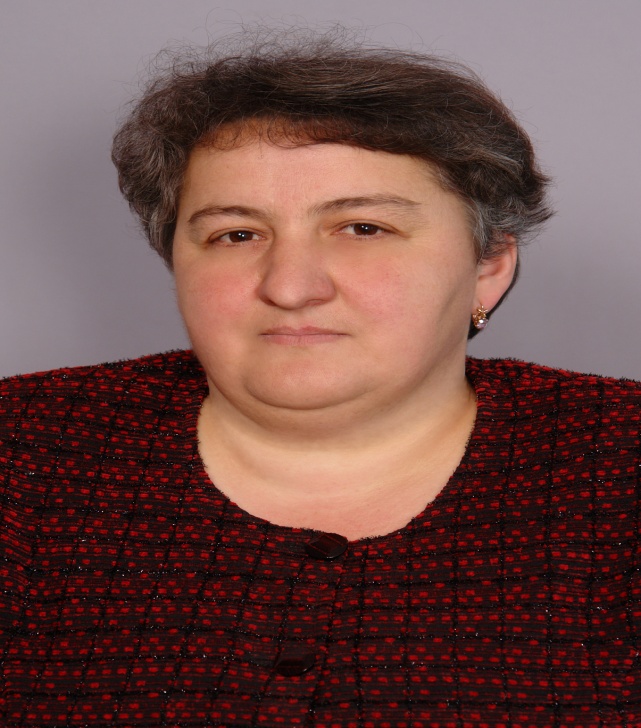 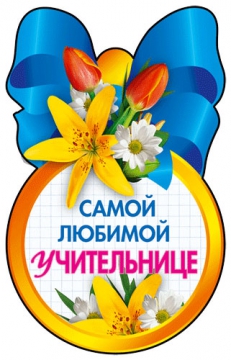 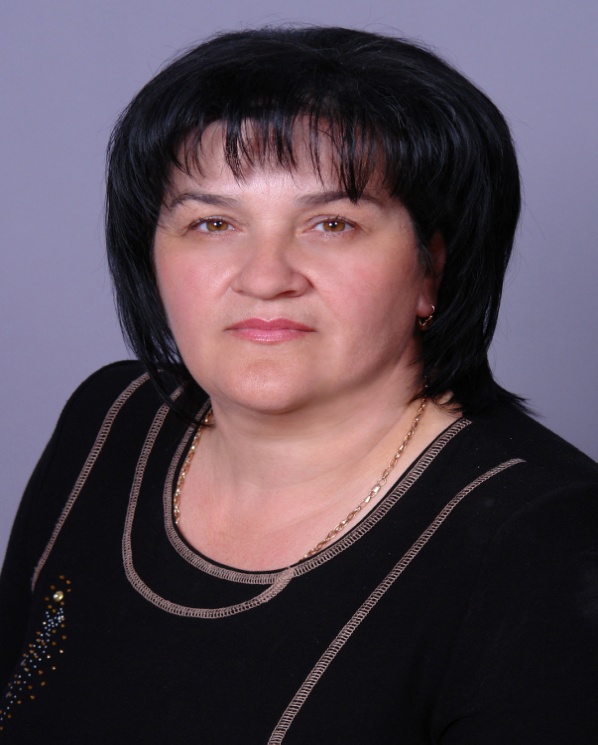 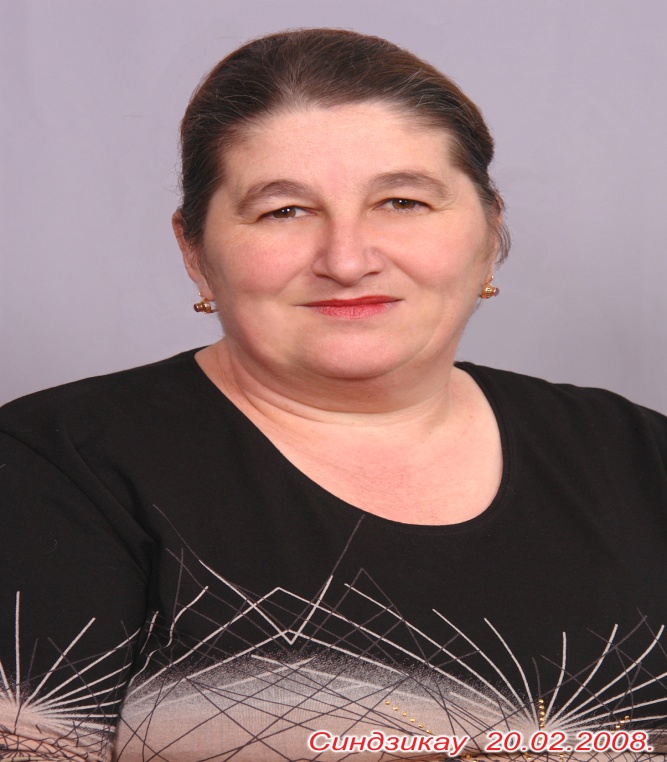 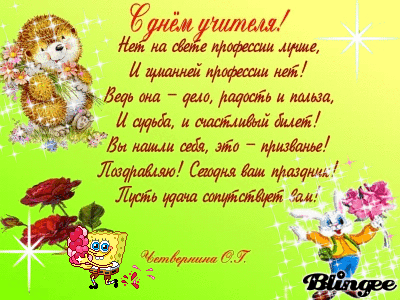 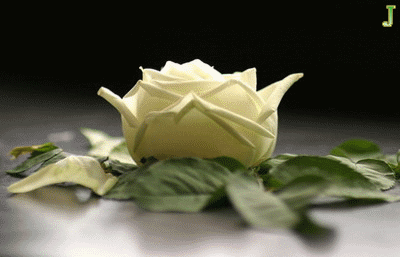 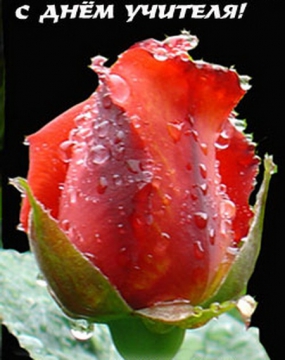 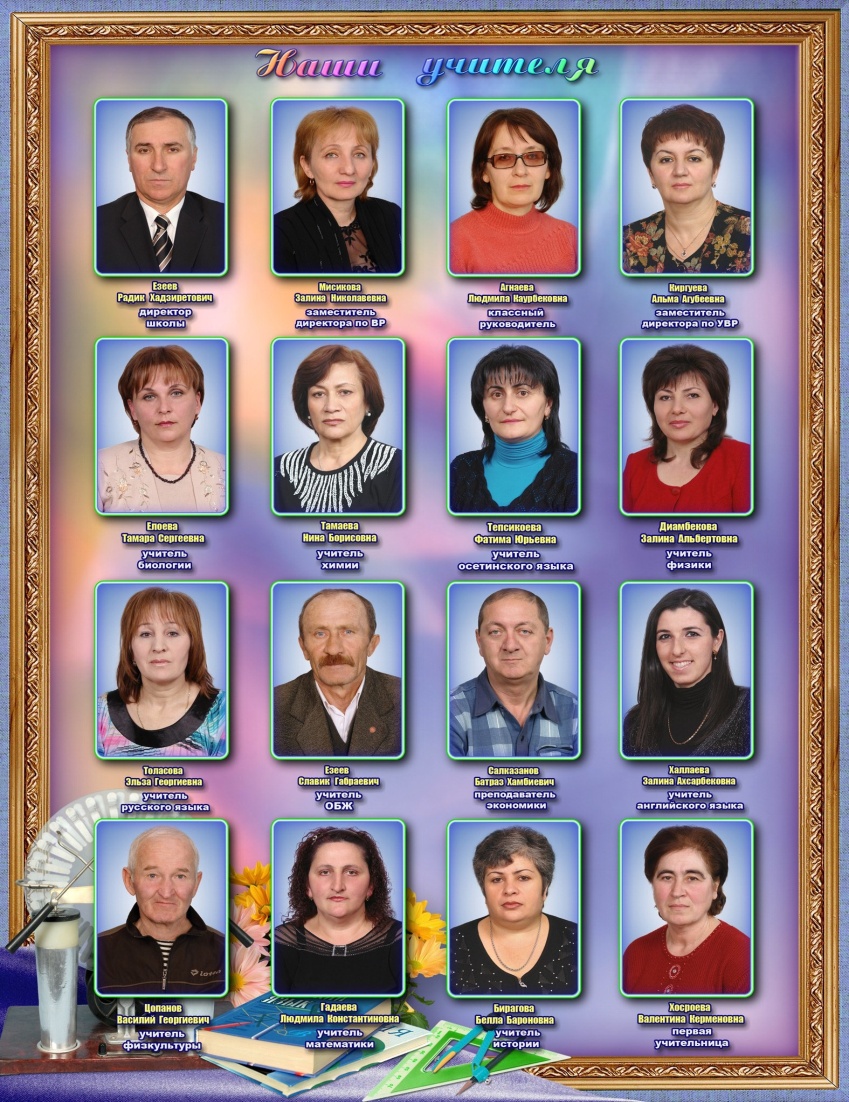 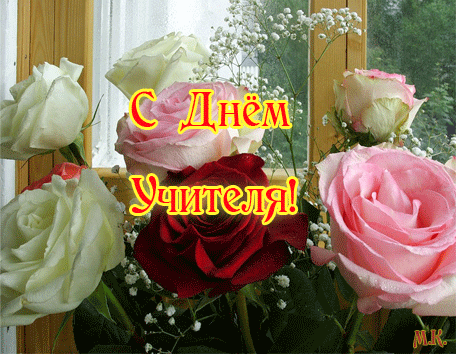